University of Idaho 2018 Clean Snowmobile Challenge Team
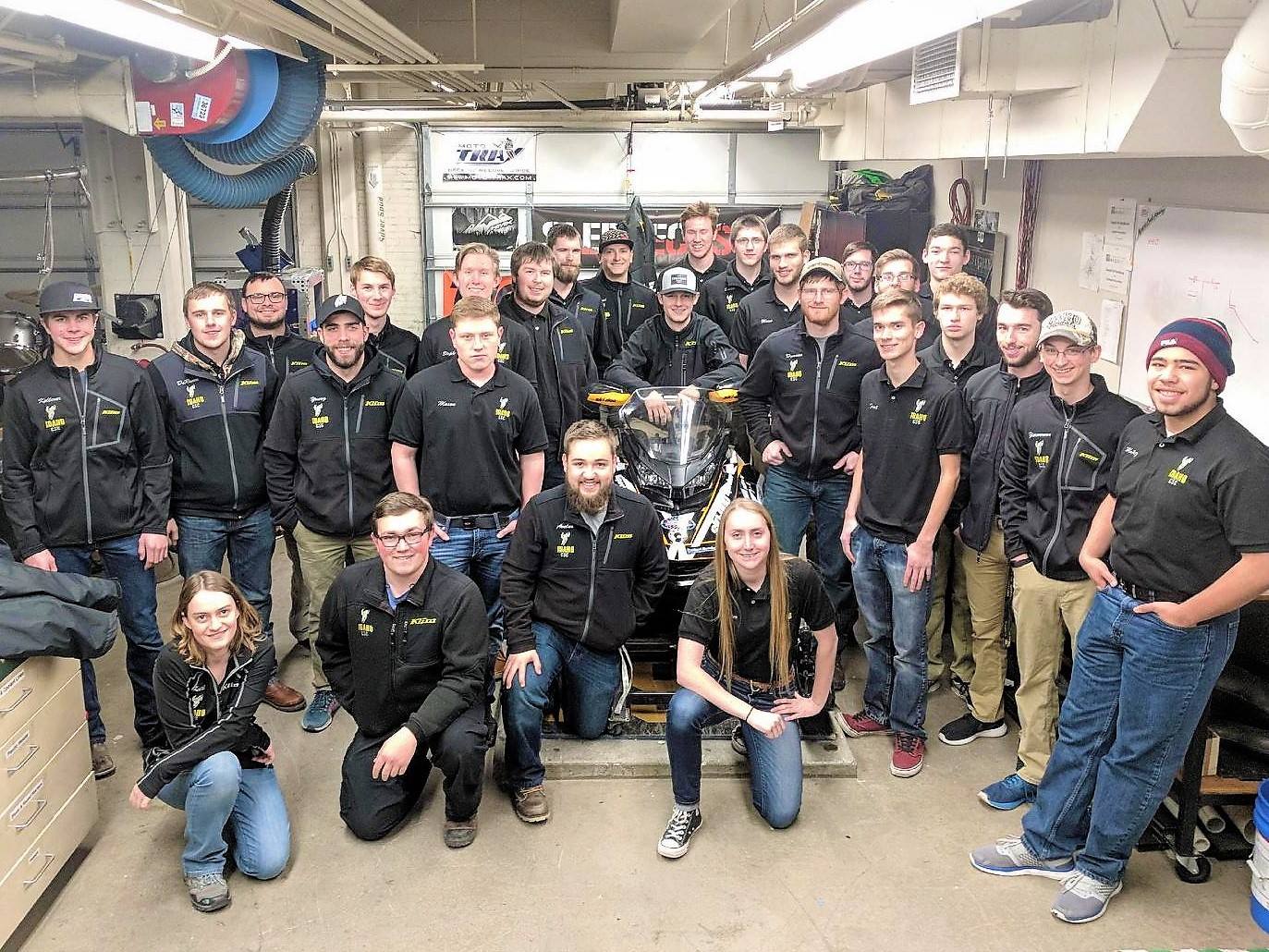 Presented By: 
Alex Kiss, Ian Sullivan, Zach Lipple
1
[Speaker Notes: Kiss]
Overview
Team Structure and Management
Team Goals
Innovations
Catalyst Selection
Sound Reduction
Conclusion
Questions
2
[Speaker Notes: Kiss Tell a story

U of I has been at the CSC since 2001
Learned as much about managing a team as designing a snowmobile

We will talk about everything that went into this year’s entry, from project management to how we engineered a clean/quiet/efficient snowmobile]
Team Structure
Leadership
Two captains
Upperclassmen lead sub-group projects
Team management
Bi-weekly meetings
Action register linked to Gantt chart
CSC Class
Student-led
Weekly assignments
3
[Speaker Notes: Leadership
	- Senior deals with overall project management
	- Junior is responsible for administrative procedures and training to replace the senior captain
	- More experienced members lead sub-groups of underclassmen
Team management
	- We meet twice a week to log progress and come up with action items
		- The action register dynamically updates a Gantt chart
	- Sub-groups meet independently to help keep members accountable for work
CSC Class
	- The more experienced members lead lectures on topics such as combustion strategy and data acquisition
	- Every member must complete assignments such as reading questions for alumni theses or an ethanol compensation map in Excel
	- Additionally, logbooks are graded as part of the class]
UICSC Goals
Create an NPS certified two-stroke snowmobile
E-score > 175
Sound output < 67 dBA
Fun to ride
Power > 100 hp
Lightweight
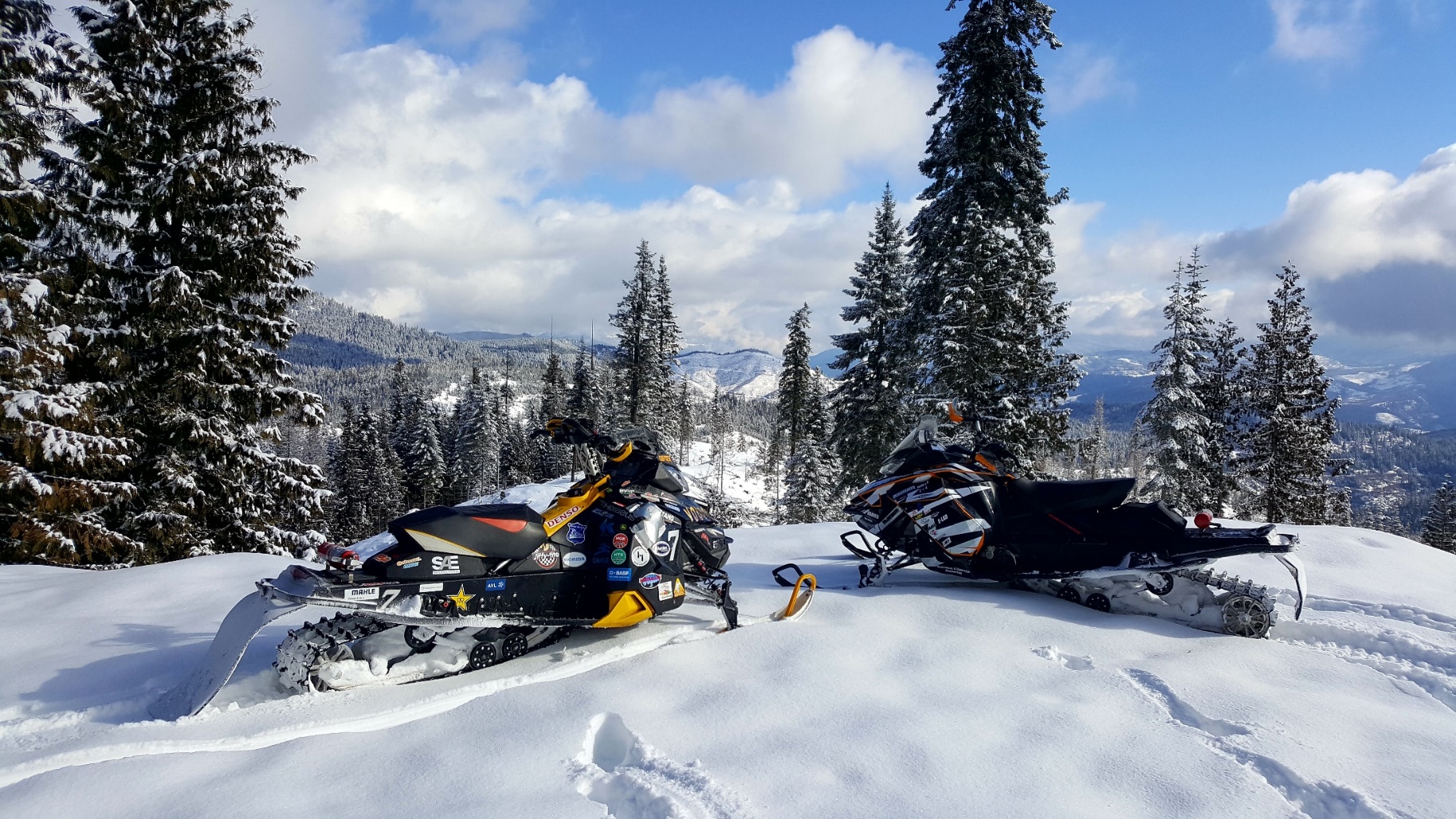 2 > 4
4
[Speaker Notes: Ian
Original UICSC snowmobile was heavy 4 stroke… not good for the mountains… everyone in Idaho uses two strokes… we want to make them clean and rideable/fun]
Innovations – Platform
2017 Ski-Doo MXZ TNT
REV GEN4 chassis
850cc E-TEC engine
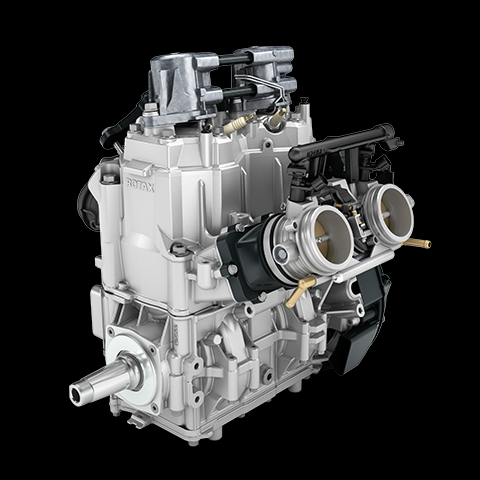 5
[Speaker Notes: Ian

New platform

DI + TBI]
Innovations – Engine Calibration
Reduced speed (7900 → 6800 RPM)
Comparable to 600cc two-stroke @ 118 hp
Shift mode points
Reduce emissions and fuel consumption
5 step calibration process
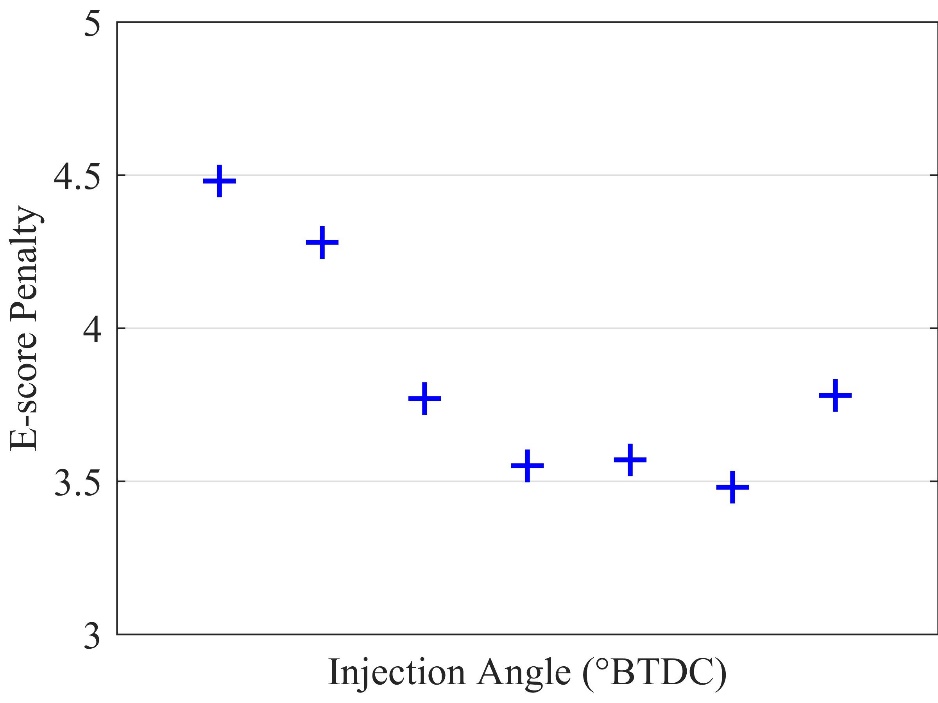 6
[Speaker Notes: Ian

First choice for 2 stroke would be 600 because it meets power requirements of competition
Instead -> downspeed 850
Compared to 600cc Hgher torque – lower throttle/RPM and peak cylinder pressures result in lower emissions and higher fuel efficiency.
Compared to stock, the mode points are shifted]
Innovations – Tuned Pipe
Empirical equation from Blair
Increase by 4 inches
GT Suite optimization
BSFC vs tuned length
Increase by 4.1 inches
7
[Speaker Notes: Ian

Better figure

Change wording on slide… dwell vs tuned pipe length
BSFC minimized vs dwell length which influences total length]
Results – Calibration & Tuned Pipe
15-point increase in E-score
17.5% reduction in weighted BSFC
6.8 N-m [5 ft-lb] increase at 6800 RPM
1.5 dBA reduction in sound pressure
8
[Speaker Notes: Ian

Bar graph of emissions]
Innovations – Drivetrain
10 inch idler wheels
Multiple configurations tested
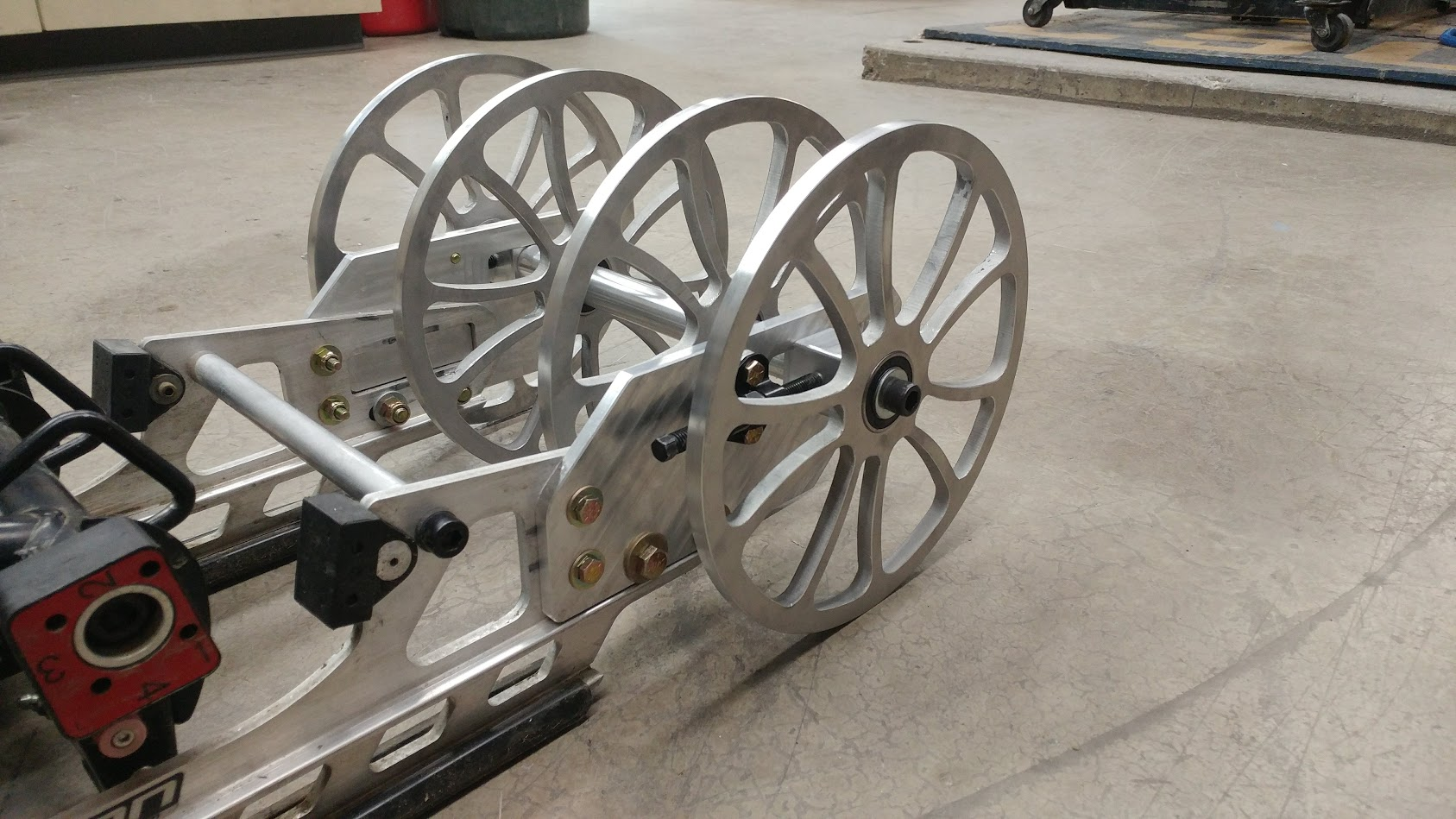 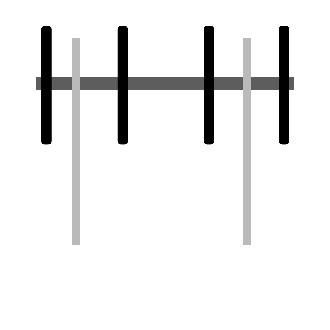 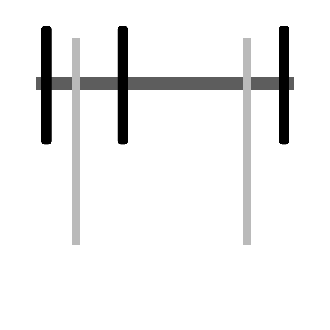 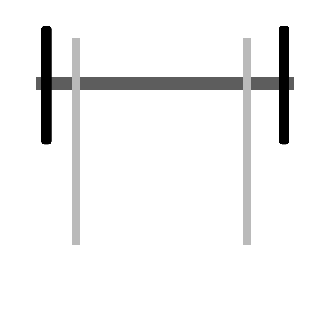 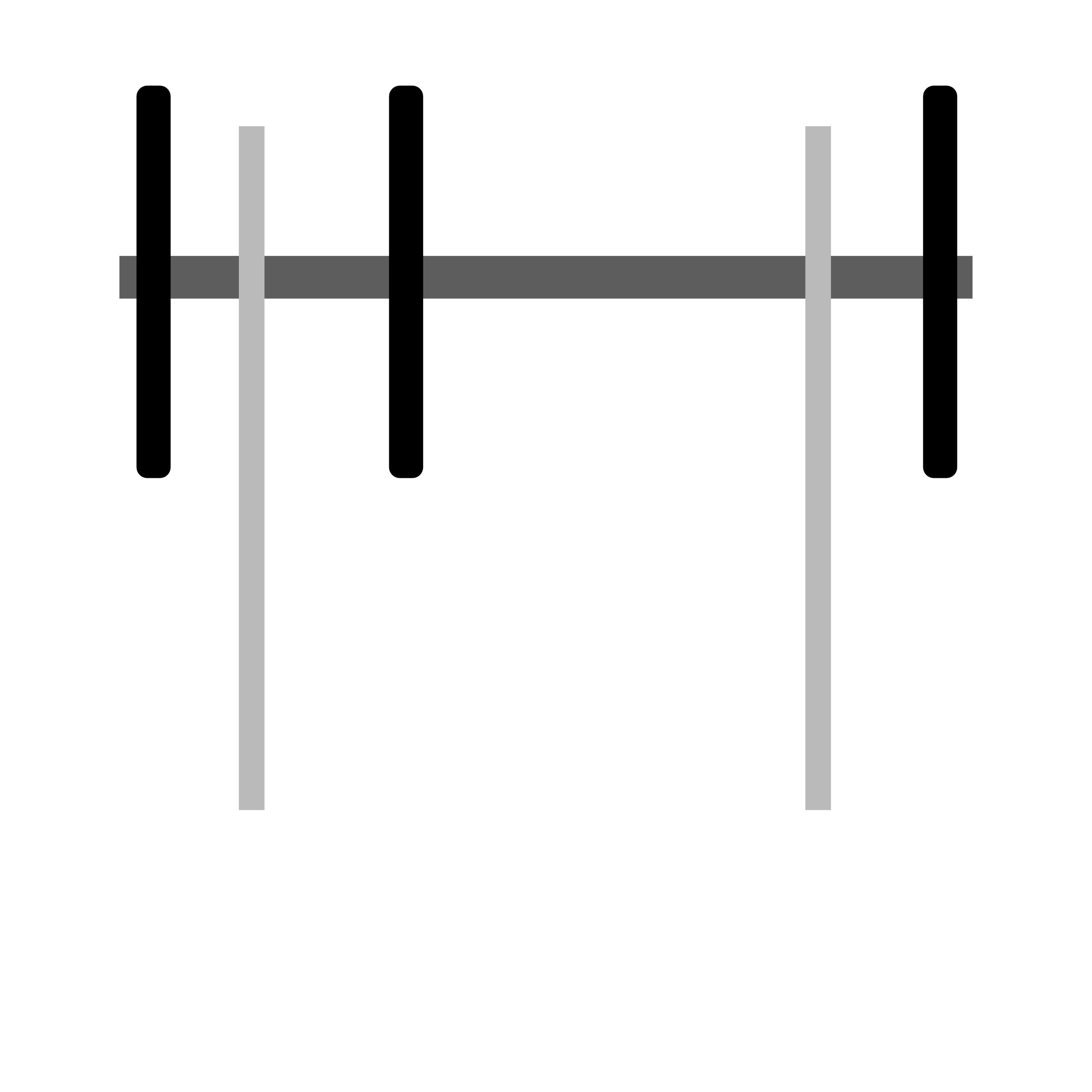 9
[Speaker Notes: Kiss]
Results – Drivetrain
10
[Speaker Notes: Kiss

If time is short, combine results into previous slide and disregard configurations.]
Emissions Reduction
Blank and coated catalysts of two styles were compared
Used dual substrate with three-way 1:20:1 Platinum:Palladium:Rhodium coating
Tested E-score of 180
11
[Speaker Notes: Ian

Update after clean up of mode 1
Change graph to 180 E-score]
Noise Reduction – Tunnel Damping
Damping ratio found from accelerometer testing
12
[Speaker Notes: Ian]
Noise Reduction – Absorption
Anechoic sound box
Body panel materials
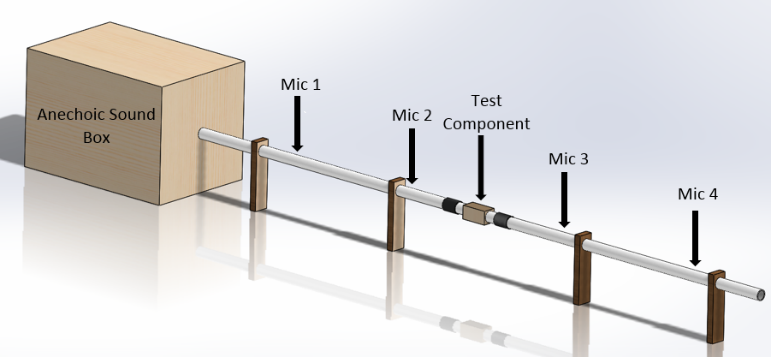 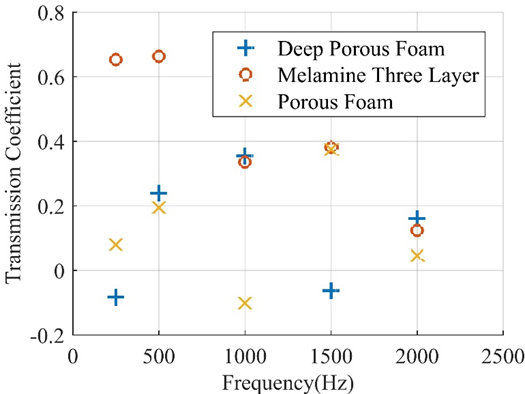 13
[Speaker Notes: Kiss]
Drivetrain Noise
Ported Track
0.5 dBA decrease from stock
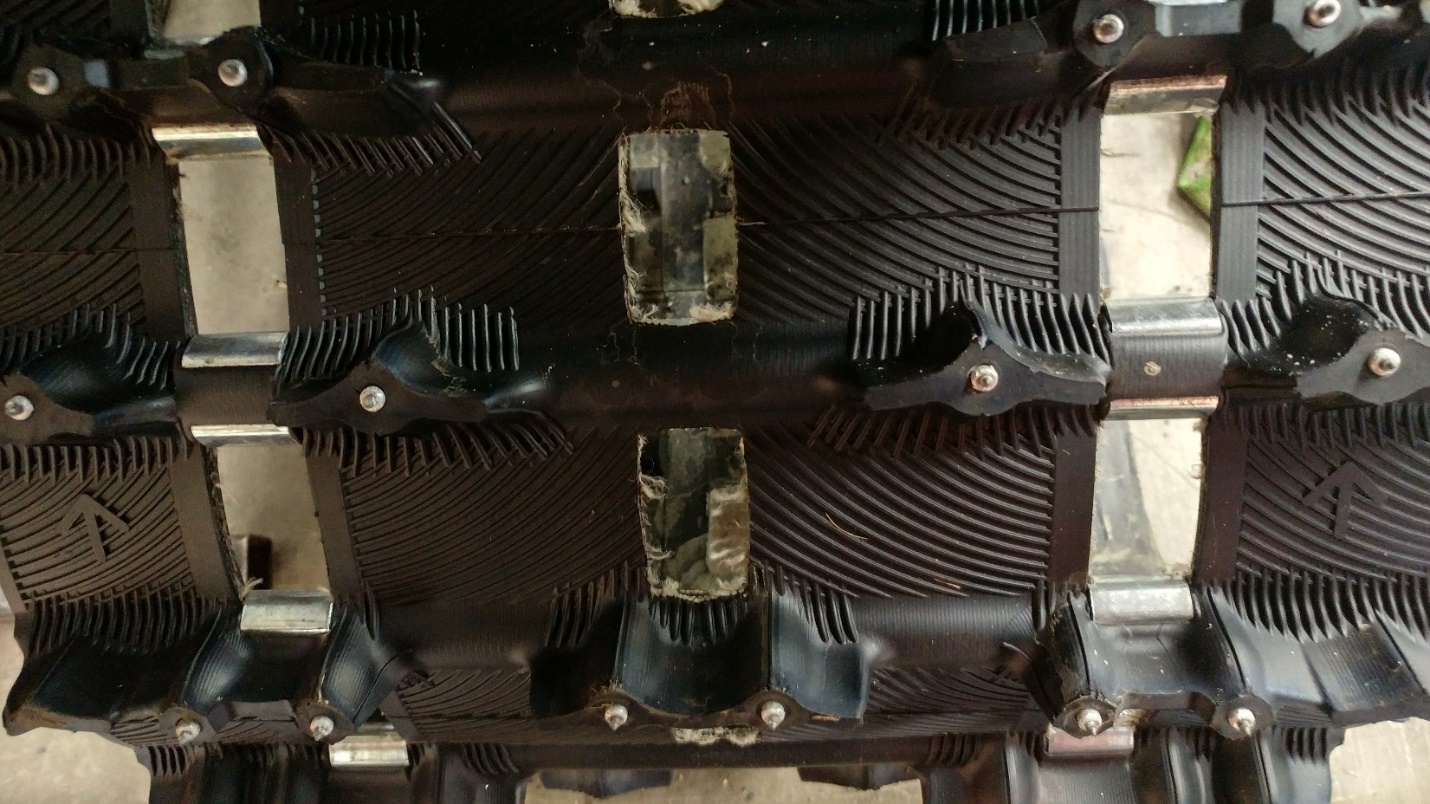 14
[Speaker Notes: Kiss]
Noise Vectoring
Sound pressures evaluated at 4100 RPM (35 MPH equivalent)
Loudest area: track
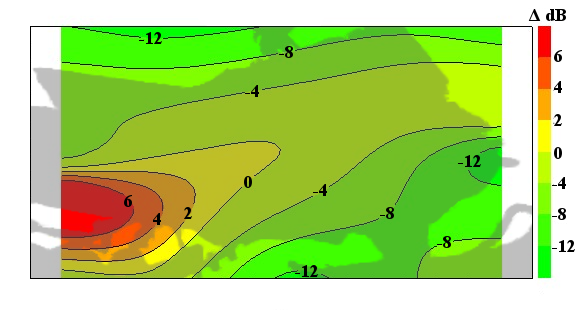 15
[Speaker Notes: Kiss]
Summary/Conclusions
16
[Speaker Notes: Ian
Add comparisons to stock
Fun figure with snowmobile]
Thank you to our supporters!!!
Dr. Dan, Dr. Hess, Dr. Beyerlein, Rob Patton, Bill Magnie
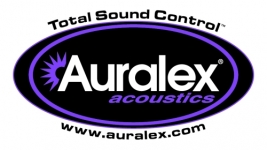 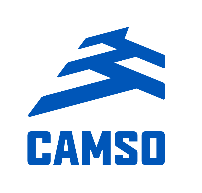 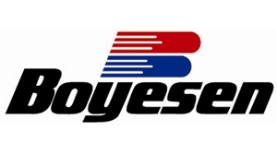 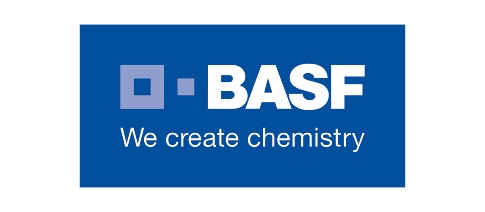 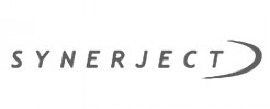 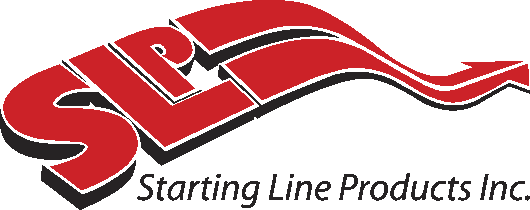 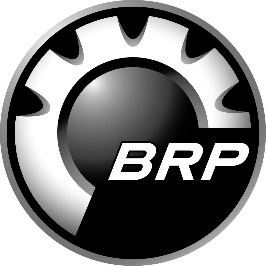 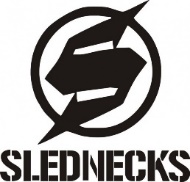 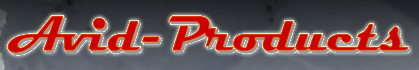 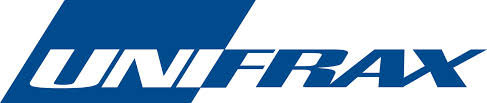 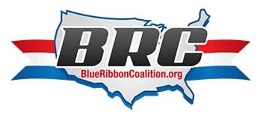 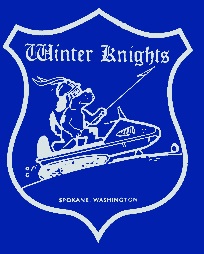 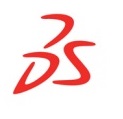 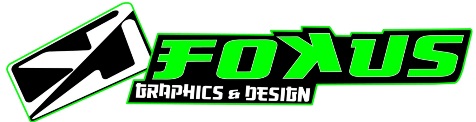 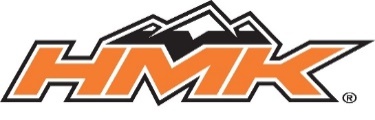 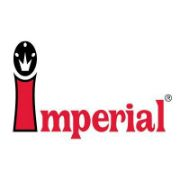 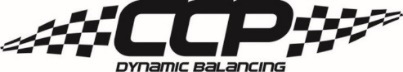 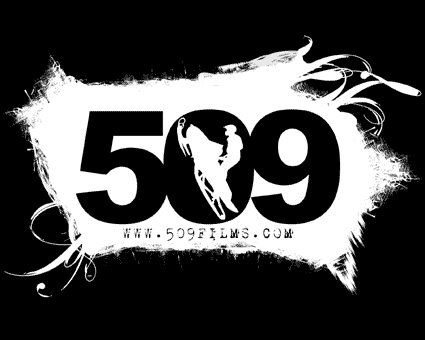 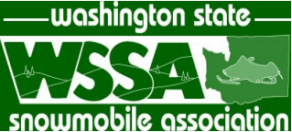 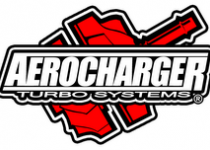 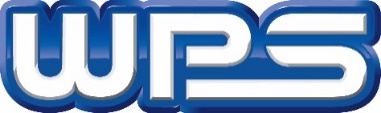 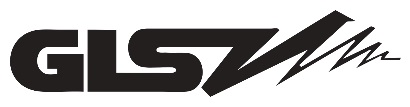 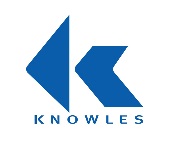 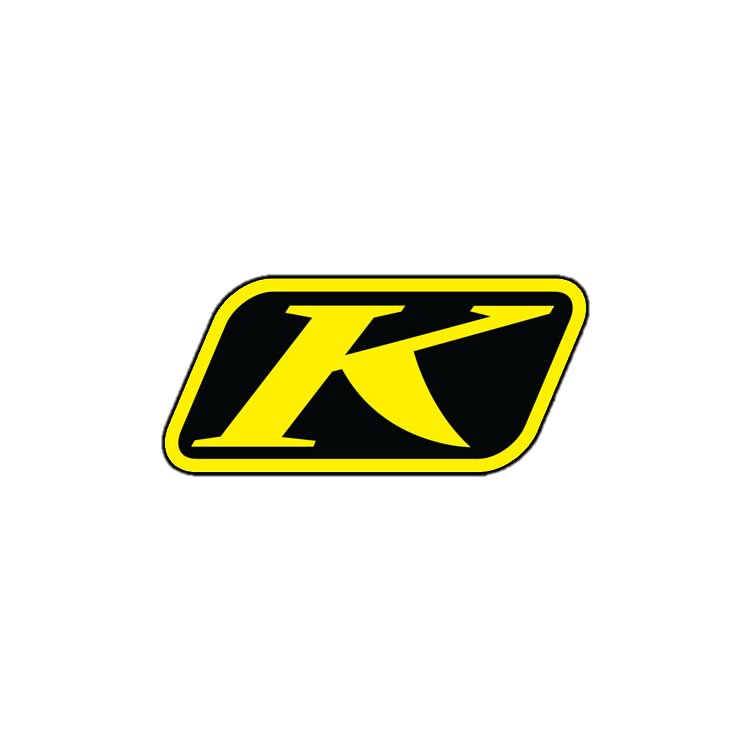 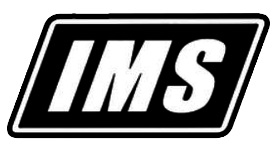 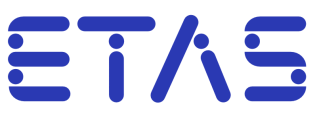 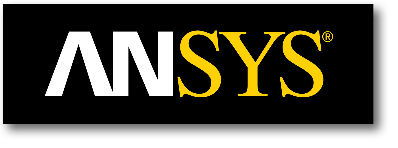 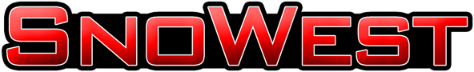 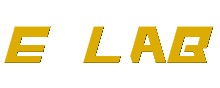 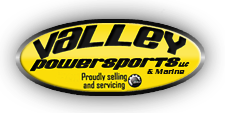 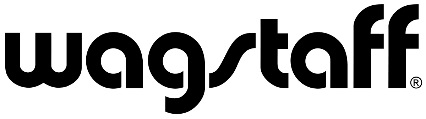 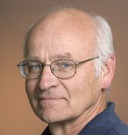 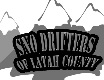 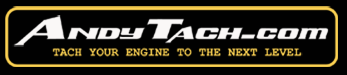 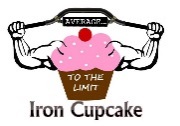 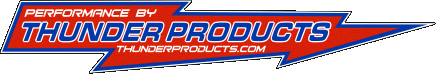 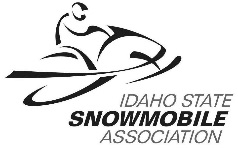 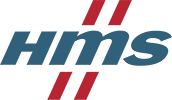 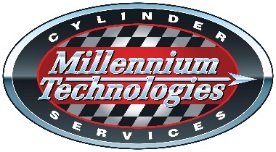 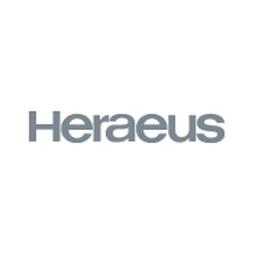 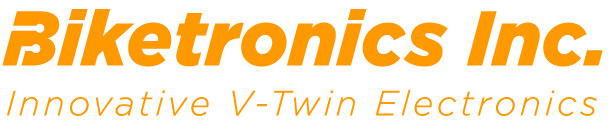 17
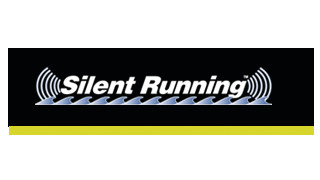 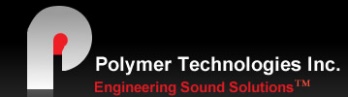 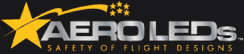 [Speaker Notes: Ian]
Build Sheet
18
[Speaker Notes: Ian]
Innovations – Muffler
Revision of 2017 muffler
Improved durability
Fully sealed chambers
Materials with higher heat limits
Reduced backpressure
2.4% reduction on flow bench
19
[Speaker Notes: Kiss]
GT Suite
20
GT Suite: Specifications/Results
21
Tuned Pipe
22
Damping Ratio
23
Noise Vectoring: Before
Exhaust side
Clutch side
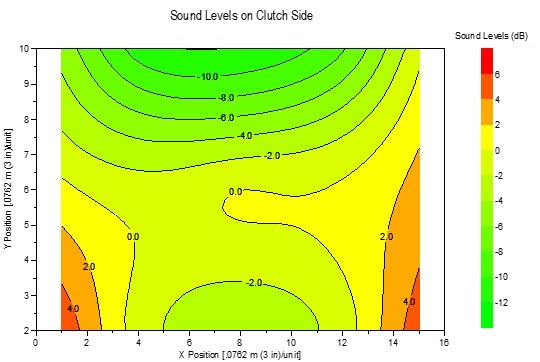 24
Noise Vectoring: After
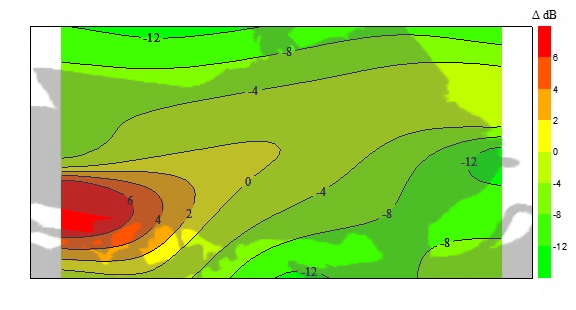 Exhaust side
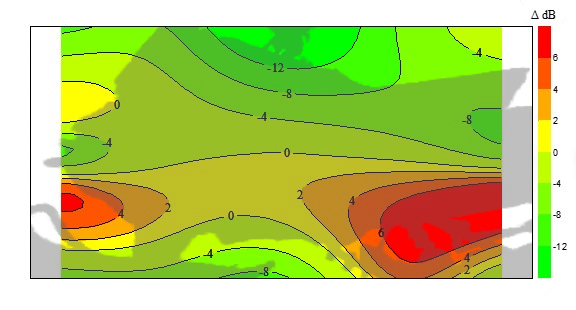 Clutch side
25
Flex Fuel Circuit
Continental sensor
Custom circuit developed in 2012
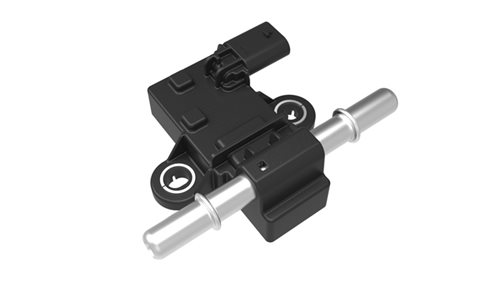 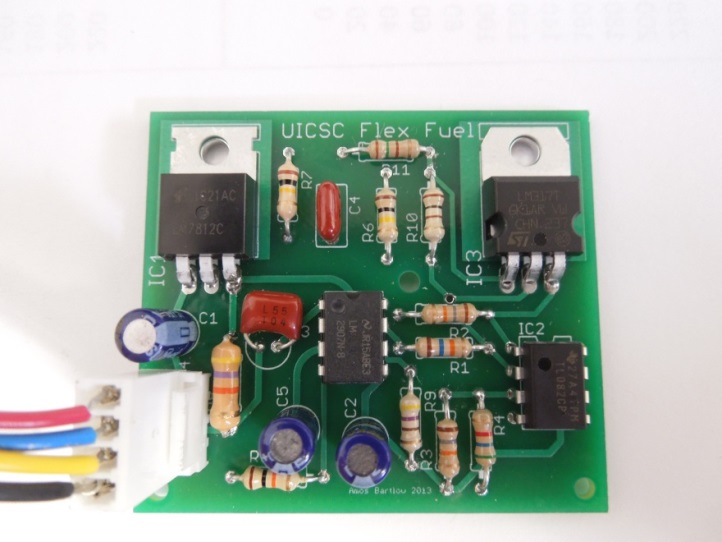 26
[Speaker Notes: Kiss]
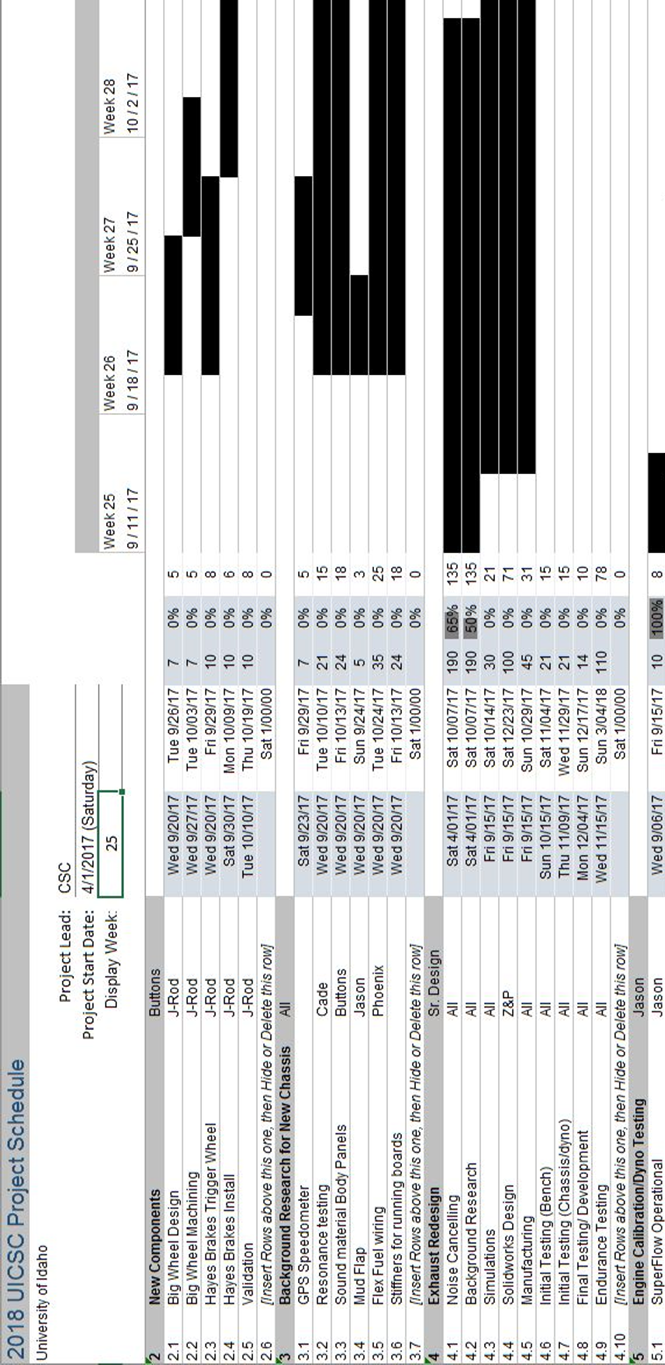 Gantt Chart
27
Action Register
28
Outreach
Snowmobile shows
Puyallup, WA
Spokane, WA
Boise, ID
Facility tours
Uidaho Engineering Expo
29
Outreach SAE WCX17
Support from NIATT, ME Department, and Office of Undergraduate Research
Student Exhibit Competition
1st Place
Presented SAE paper about project management and best practices for CDS teams
Spread awareness
Network
Build sponsor relationships
Industry tours
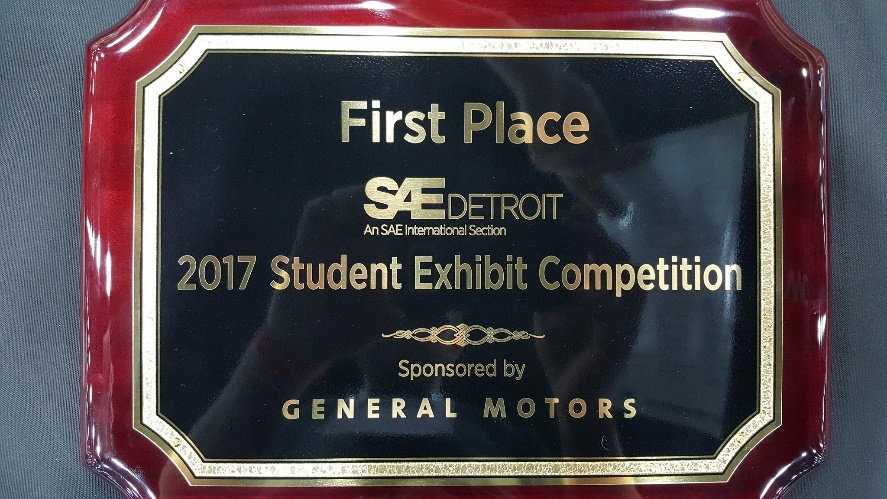 30
[Speaker Notes: Ian
After competition, 5 of us went to Detroit for SAE World Congress. We were only able to do this because of the support from NIATT, the ME Department and the Office of Undergraduate Research.]